Remets les mots dans l’ordre
Remets les mots dans l’ordre
merle– branche. – sur – Un – siffle - une
aiment – Les – miel. – ours - le
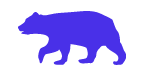 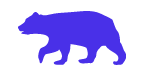 2
1
Remets les mots dans l’ordre
Remets les mots dans l’ordre
roux. – Tu – vu – un – as - renard
dans – Un – les – buissons. – hérisson - file
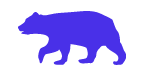 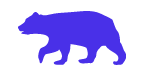 3
4
Remets les mots dans l’ordre
Remets les mots dans l’ordre
souffle – sapins. – les – Le – dans - vent
une – Un – grignote – écureuil – petit – noisette.
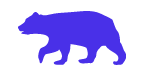 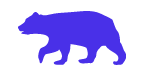 6
5
Remets les mots dans l’ordre
Remets les mots dans l’ordre
sentier. – Les – le – marchent – sur - enfants
très – Il – beau – aujourd’hui. - fait
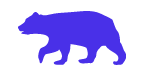 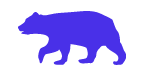 7
8
Remets les mots dans l’ordre
Remets les mots dans l’ordre
pré. – traverse – Une – le – grand -biche
des – J’ai – champignons. – ramassé - beaux
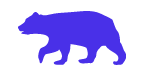 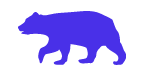 10
9
Remets les mots dans l’ordre
Remets les mots dans l’ordre
les – Des – poussent – arbres. – violettes - sous
magnifique – vole – moi. – Un – devant - papillon
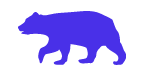 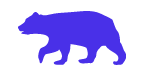 11
12
Remets les mots dans l’ordre
Remets les mots dans l’ordre
dans – Une – l’étang. – grenouille –coasse
Les – en – sapins – aiguilles – perdent – leurs – automne.
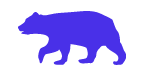 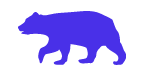 14
13
Remets les mots dans l’ordre
Remets les mots dans l’ordre
broutent – chevreuils – Des – l’herbe.
une – La – fleur. – coccinelle – grimpe - sur
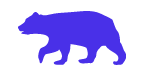 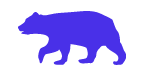 15
16
Phrase ou Non-Phrase ?
Phrase ou Non-Phrase ?
Le cerf porte des bois sur la tête.
Les renardeaux sont mignons
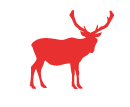 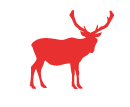 1
2
Phrase ou Non-Phrase ?
Phrase ou Non-Phrase ?
Il y a des têtards dans la.
Une grenouille est cachée sous ce nénuphar.
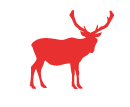 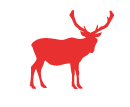 3
4
Phrase ou Non-Phrase ?
Phrase ou Non-Phrase ?
Deux branches sautent sur l’écureuil.
il y a de la mousse verte sur les arbres.
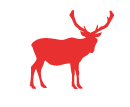 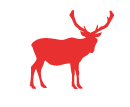 6
5
Phrase ou Non-Phrase ?
Phrase ou Non-Phrase ?
Les aiguilles des mélèzes sont tombées sur le sol.
Une biche et son faon se promènent.
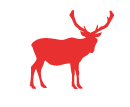 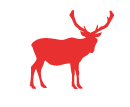 7
8
Phrase ou Non-Phrase ?
Phrase ou Non-Phrase ?
un lynx est caché derrière un rocher.
Un hibou se cache dans un trou d’arbre
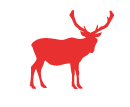 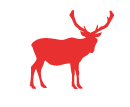 10
9
Phrase ou Non-Phrase ?
Phrase ou Non-Phrase ?
Un lézard file entre les pierres.
As-tu vu les corbeaux dans le ciel ?
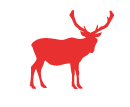 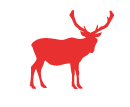 11
12
Phrase ou Non-Phrase ?
Phrase ou Non-Phrase ?
J’ai attrapé sauterelle.
Un beau papillon et des guêpes.
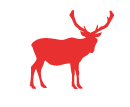 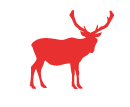 13
14
Phrase ou Non-Phrase ?
Phrase ou Non-Phrase ?
Est-ce qu’il fera beau demain
Nous avons ramassé des champignons.
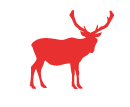 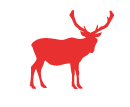 16
15
Sépare les mots de cette phrase
Sépare les mots de cette phrase
Laforêtesttrèsgrande.
Cetécureuilestvraimentmignon.
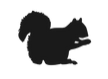 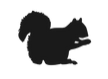 2
1
Sépare les mots de cette phrase
Sépare les mots de cette phrase
Aujourd’huilesoleilbrillefort.
Ilyadesgrillonsdanslepréduvoisin.
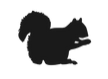 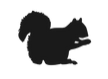 3
4
Sépare les mots de cette phrase
Sépare les mots de cette phrase
Lebucheronprendsahache.
Deslièvressautentdansletalus.
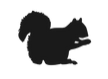 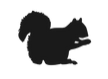 6
5
Sépare les mots de cette phrase
Sépare les mots de cette phrase
Unechouetteestperchéesurunebranche.
Unloups’approcheensilence.
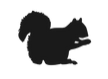 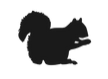 8
7
Sépare les mots de cette phrase
Sépare les mots de cette phrase
Lesfeuillessontvertesenété.
Cesapinmesurecinqmètres.
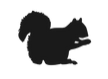 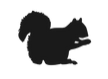 10
9
Sépare les mots de cette phrase
Sépare les mots de cette phrase
Unlouphurlesouslalune.
Tuobservesdesfourmisrouges.
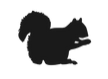 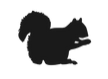 12
11
Sépare les mots de cette phrase
Sépare les mots de cette phrase
Attrapecettesauterelle!
Lesgrillonsfontdubruit.
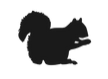 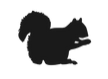 13
14
Sépare les mots de cette phrase
Sépare les mots de cette phrase
Ilyadestracesdepasdanslaneige.
Unlézardvertsepromènesurlemur.
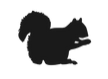 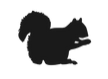 15
16